EOSC-ENTRUST: A European Network of Trusted Research Environments
Peter Maccallum (ELIXIR), Jonathan Tedds (ELIXIR)
UK TRE Community, Swansea, 04 September 2023
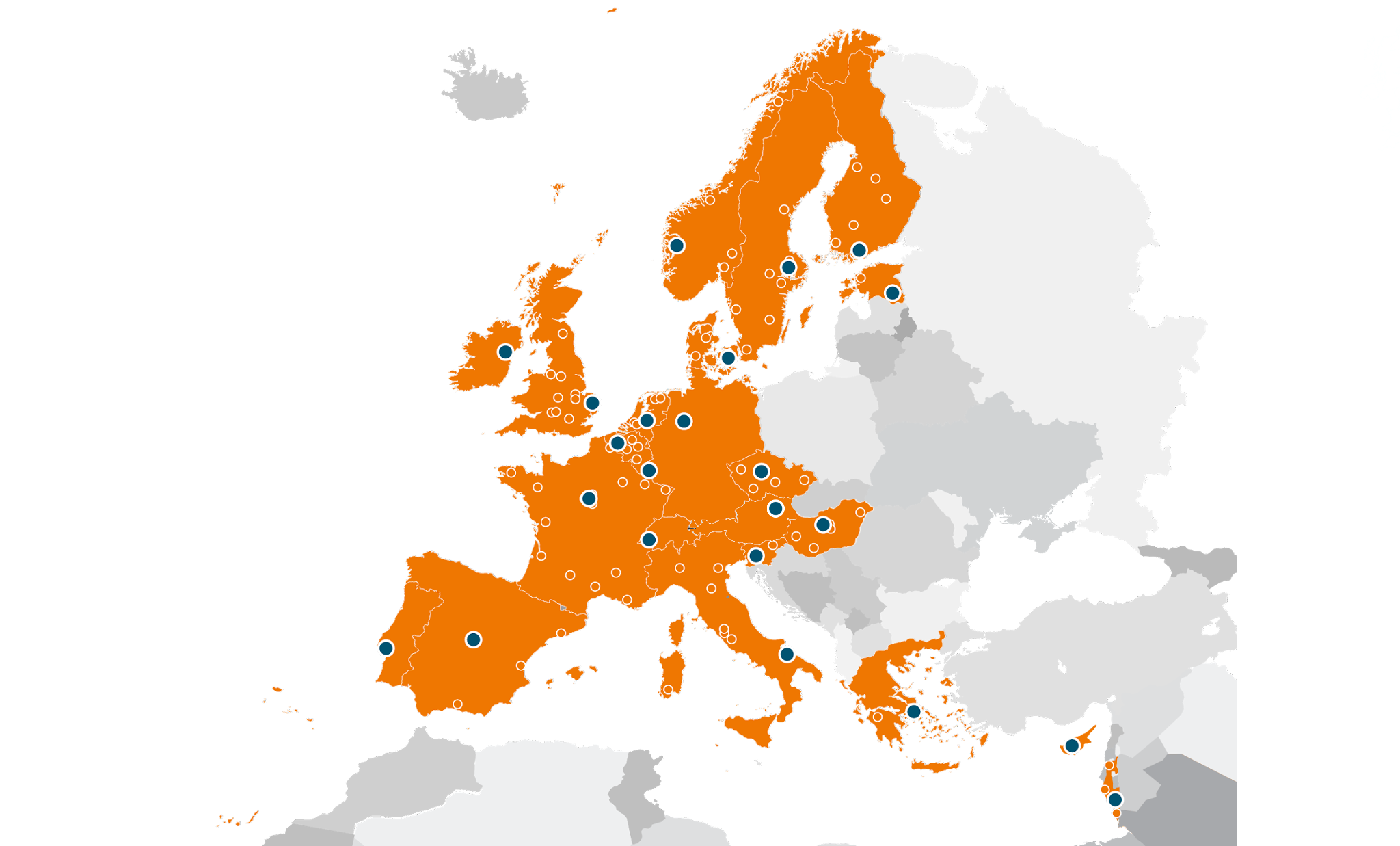 ELIXIR – what we do
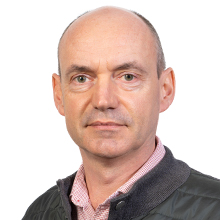 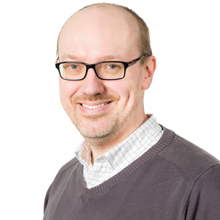 We build life science informatics capacity and infrastructure in Europe, connect and develop a network of experts and provide hundreds of high quality services and resources available to all
Peter Maccallum
Chief Technical Officer
Jonathan Tedds
Programme Manager
Scientific Computing
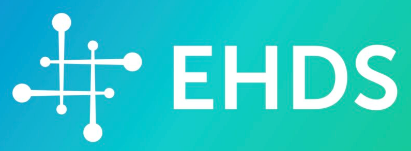 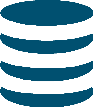 Databases
Training
Software tools
Data standards 
Compute resources
Scientific & technical experts
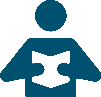 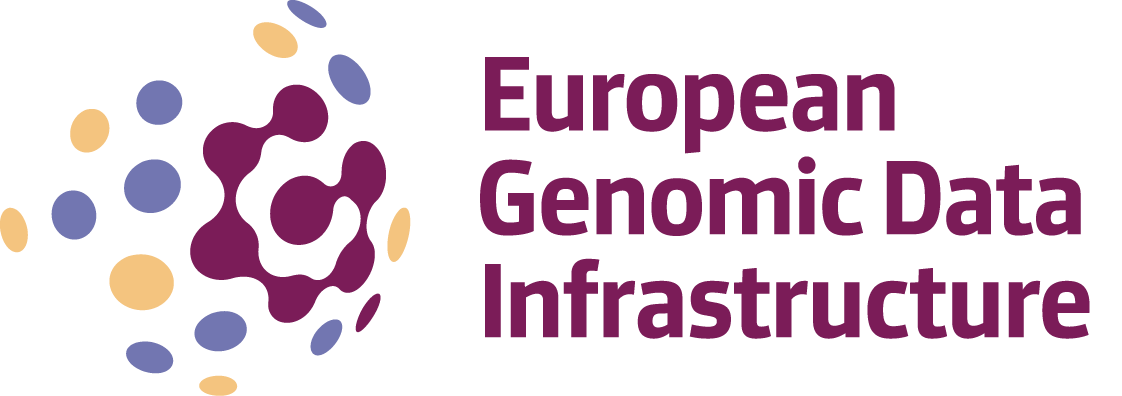 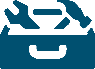 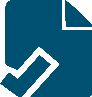 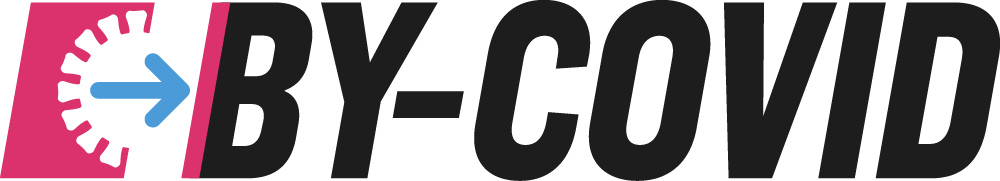 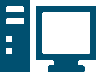 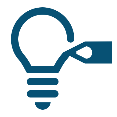 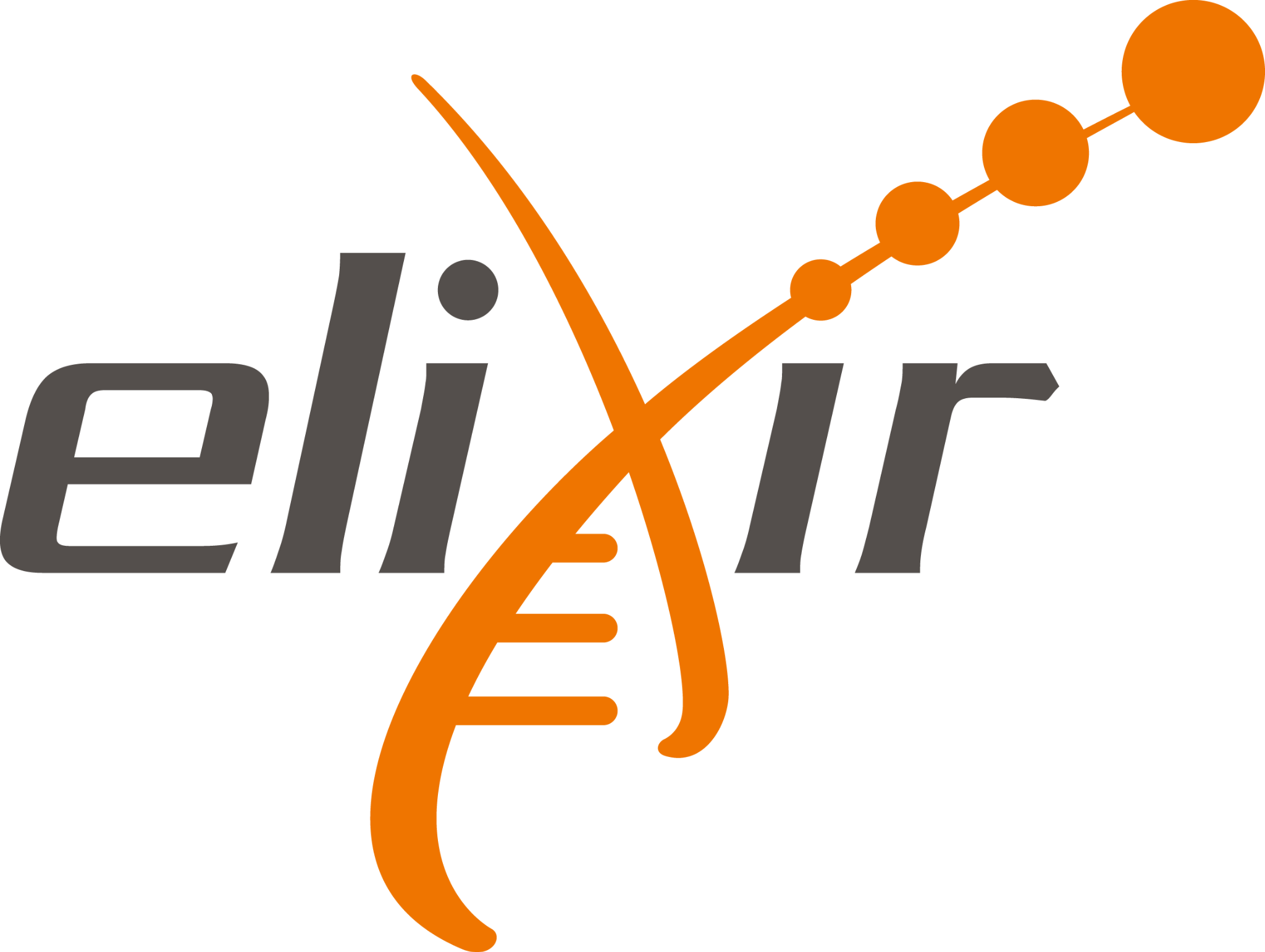 We share a familiar problem
Biomolecular research is increasingly about individuals - genomes, proteomes, metabolomes, with clinical context.
The data is sensitive, high volume, complex to analyse, difficult to move…
Biomolecular data
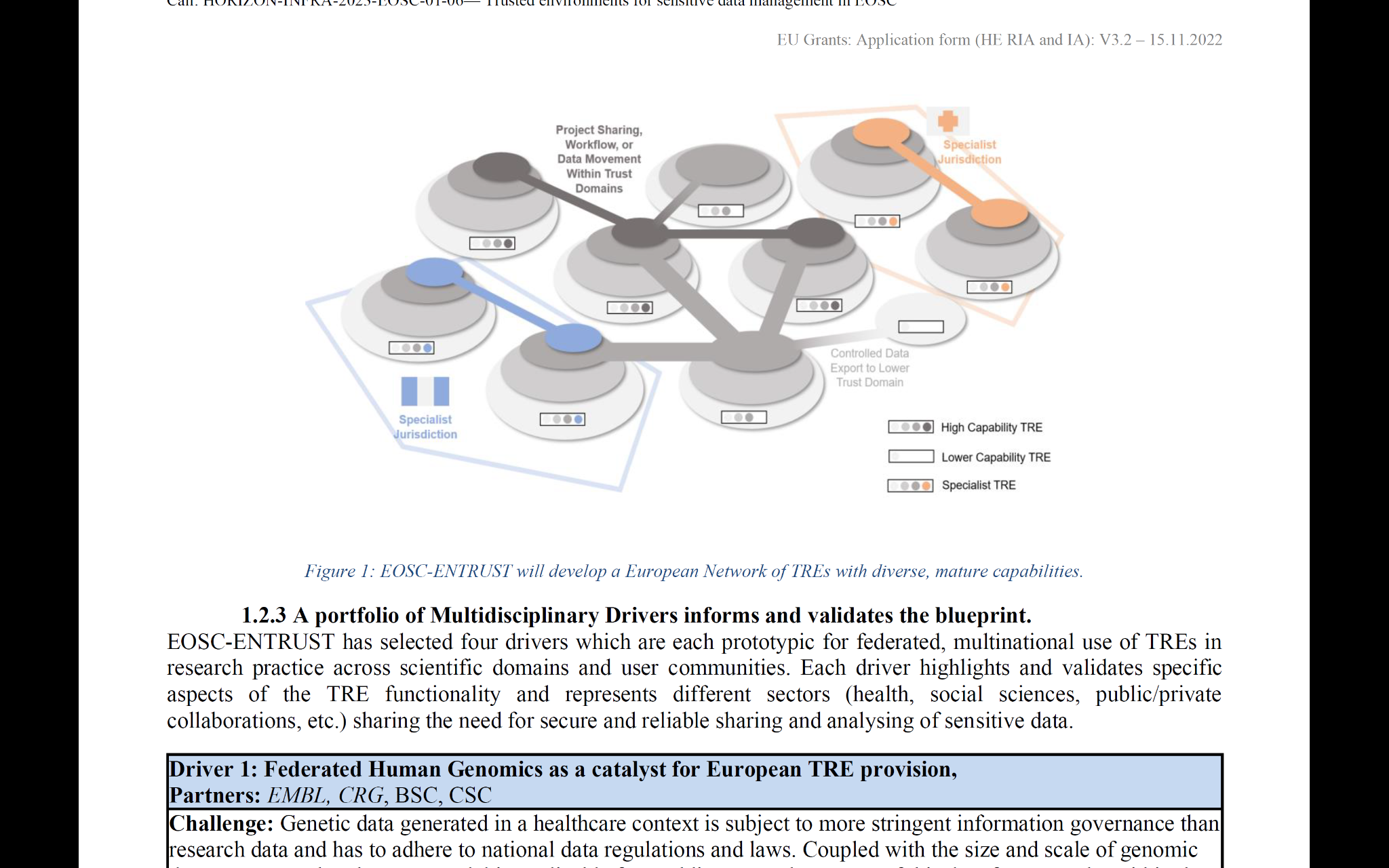 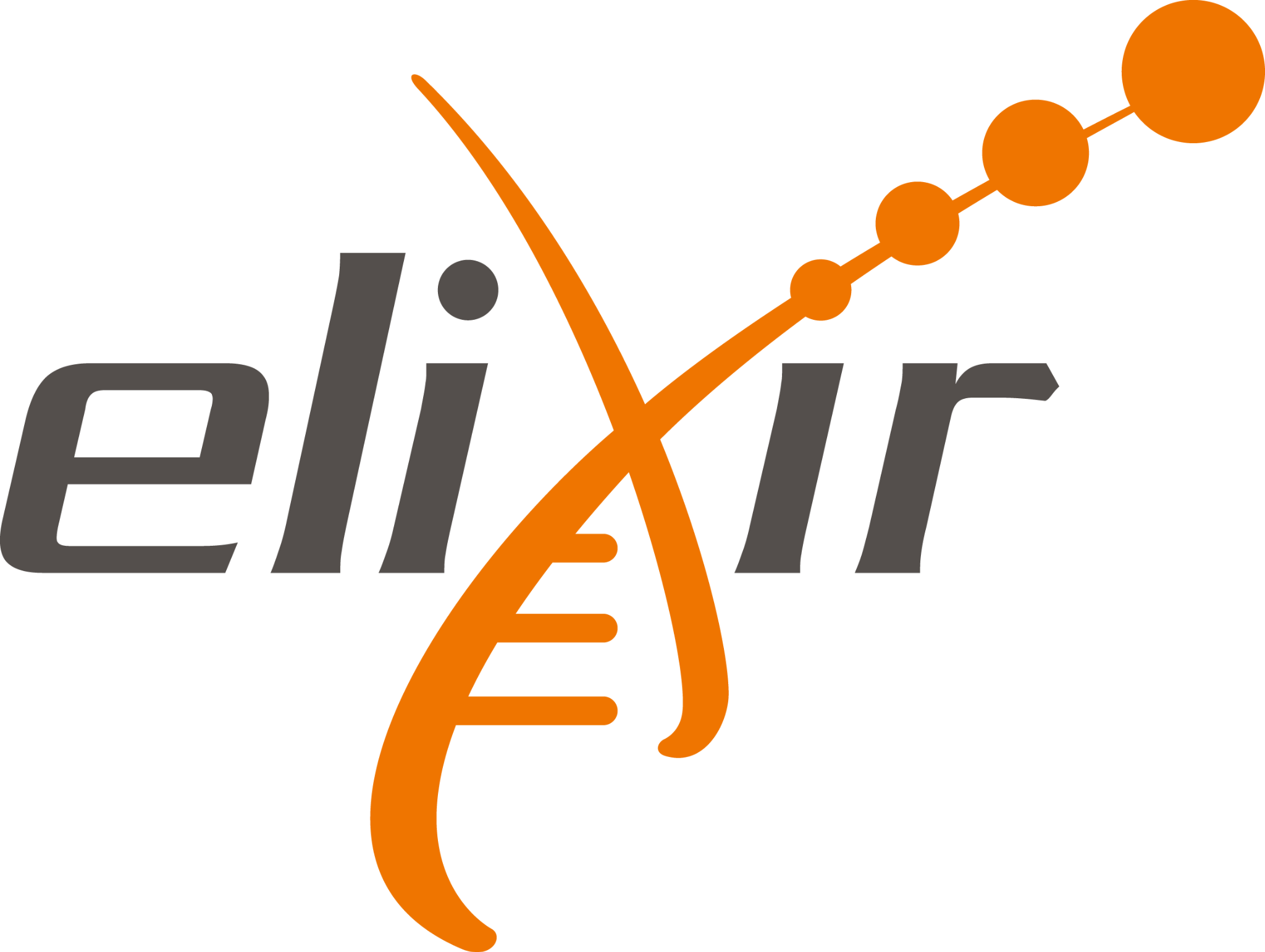 …and we aren’t alone in this
Other European Research Infrastructures, and research subject areas, share the same problems and have experience with the same point to point solutions.  
In many cases, depending on the same infrastructure providers for TREs.
Biomolecular data
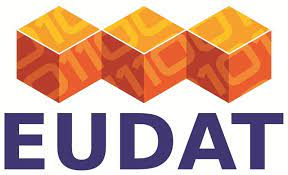 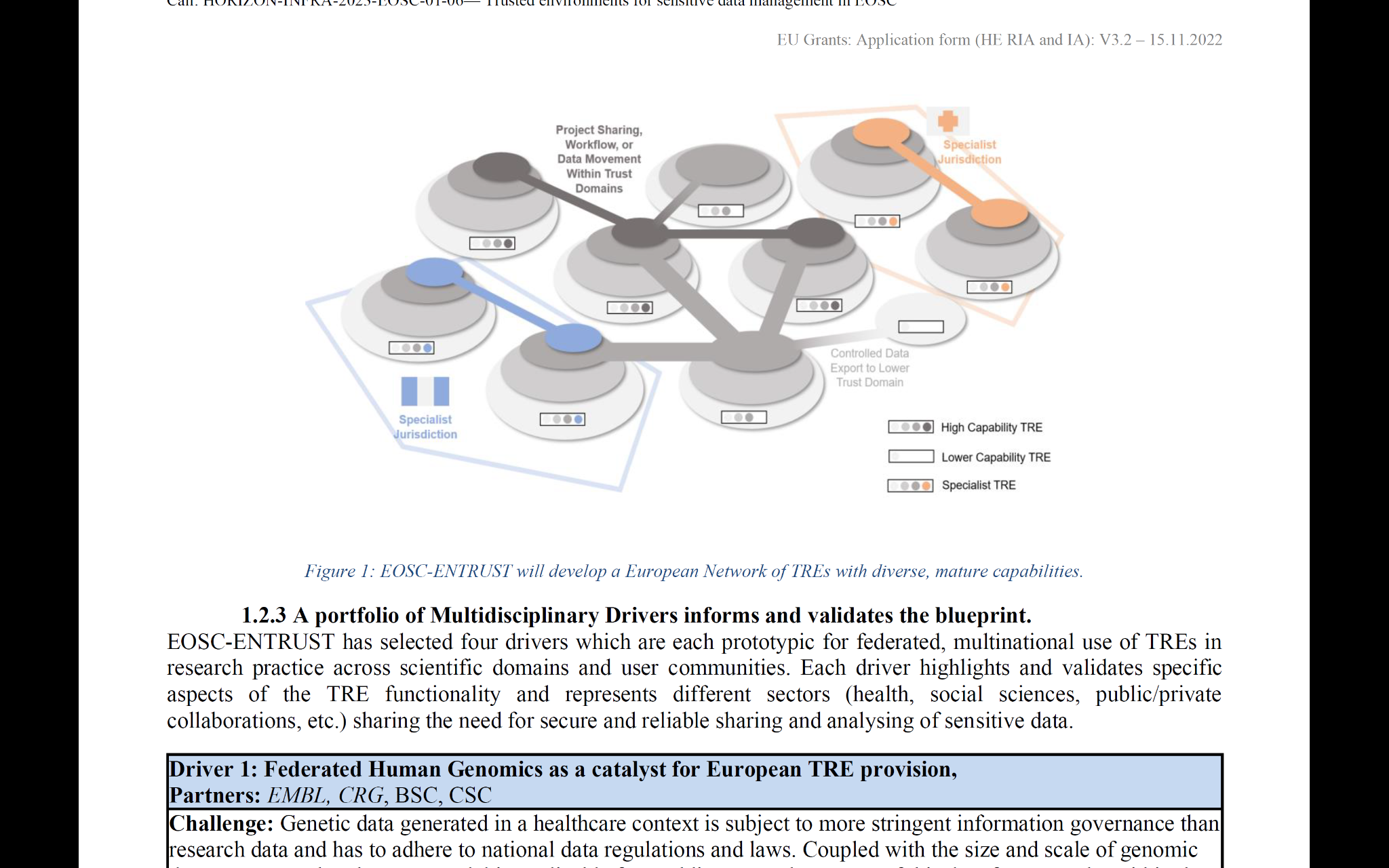 Data e-Infrastructure
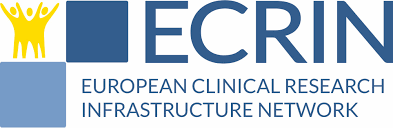 Clinical Trials
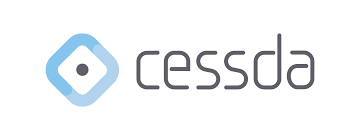 Social Sciences
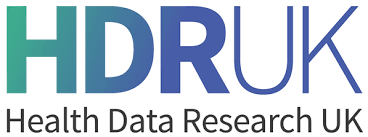 | ENTRUST
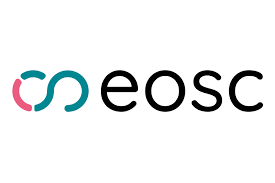 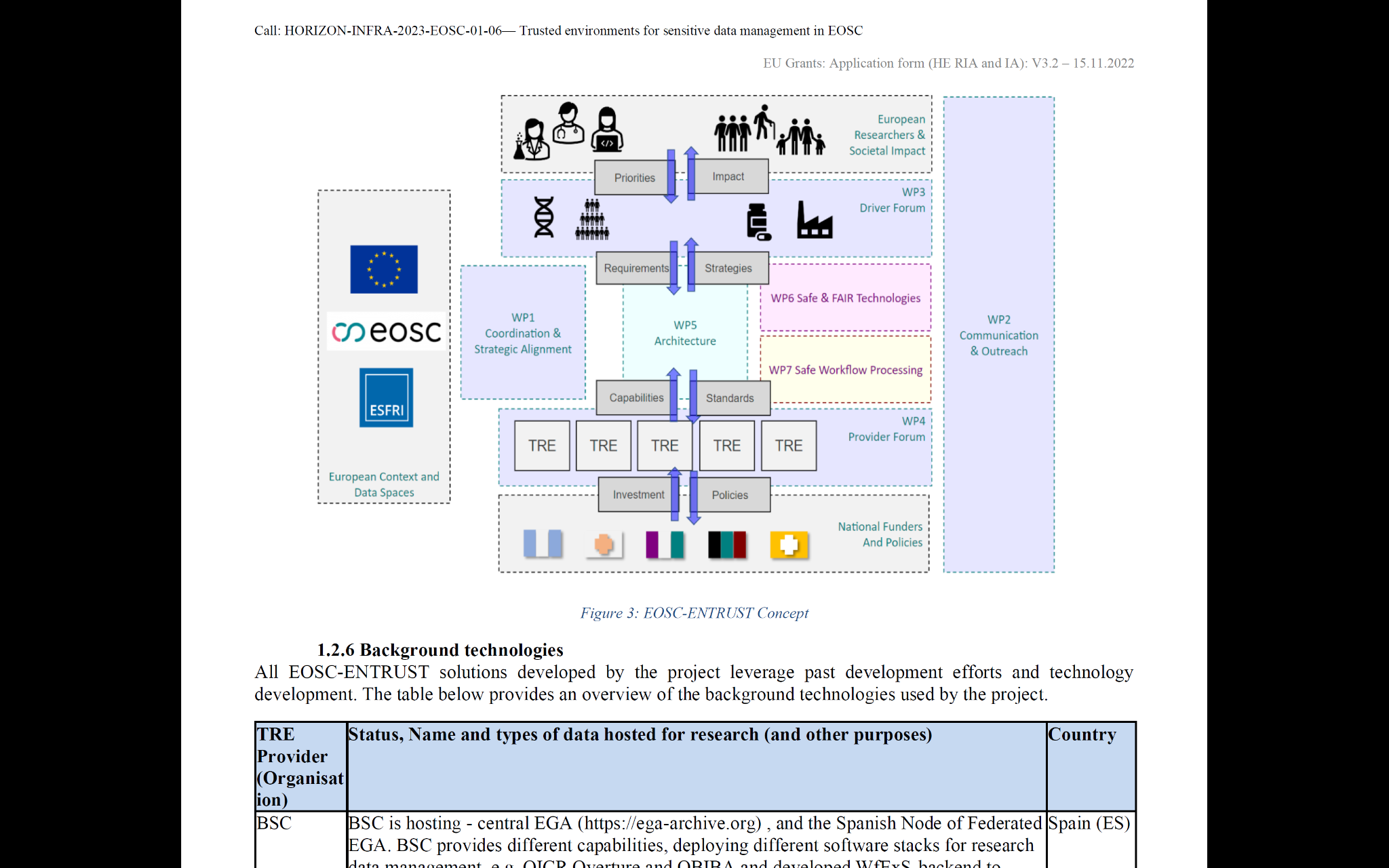 4 Drivers 
Biomolecular Research
Social Sciences
Clinical Research
Environmental Data
15 countries
ES, FI, DK, LU, PT, SI, GR, UK, CZ, SE, NO, NL, EE, DE, BE
Infrastructures and Agencies
ELIXIR, EUDAT, CESSDA, ECRIN, HDR-UK; 
ESFRI, EOSC
EOSC-ENTRUST will build a European Network for TRE provision
Why does it matter here?
Are you developing technology?
EOSC-ENTRUST will promote best in class solutions across Europe
Are you working in a multinational research? 
EOSC-ENTRUST will enable federated and international data sharing between TREs 
Are you developing federal governance models?
EOSC-ENTRUST will need to develop solutions which can be delivered across multiple, overlapping governance jurisdictions.
5M Euro over 2024-2026, 15 countries
Annual iterative development of a TRE Architecture and Best Practice Guidelines
Evaluation and requirements from specific Driver domains to ensure solutions are fit for purpose and deployable
A catalog of TRE capabilities and services in the EOSC framework
Policy engagement and advice to EU agencies and National Governments to support continued investment
peter.maccallum@elixir-europe.org
jonathan.tedds@elixir-europe.org
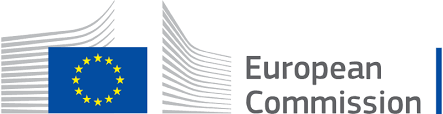